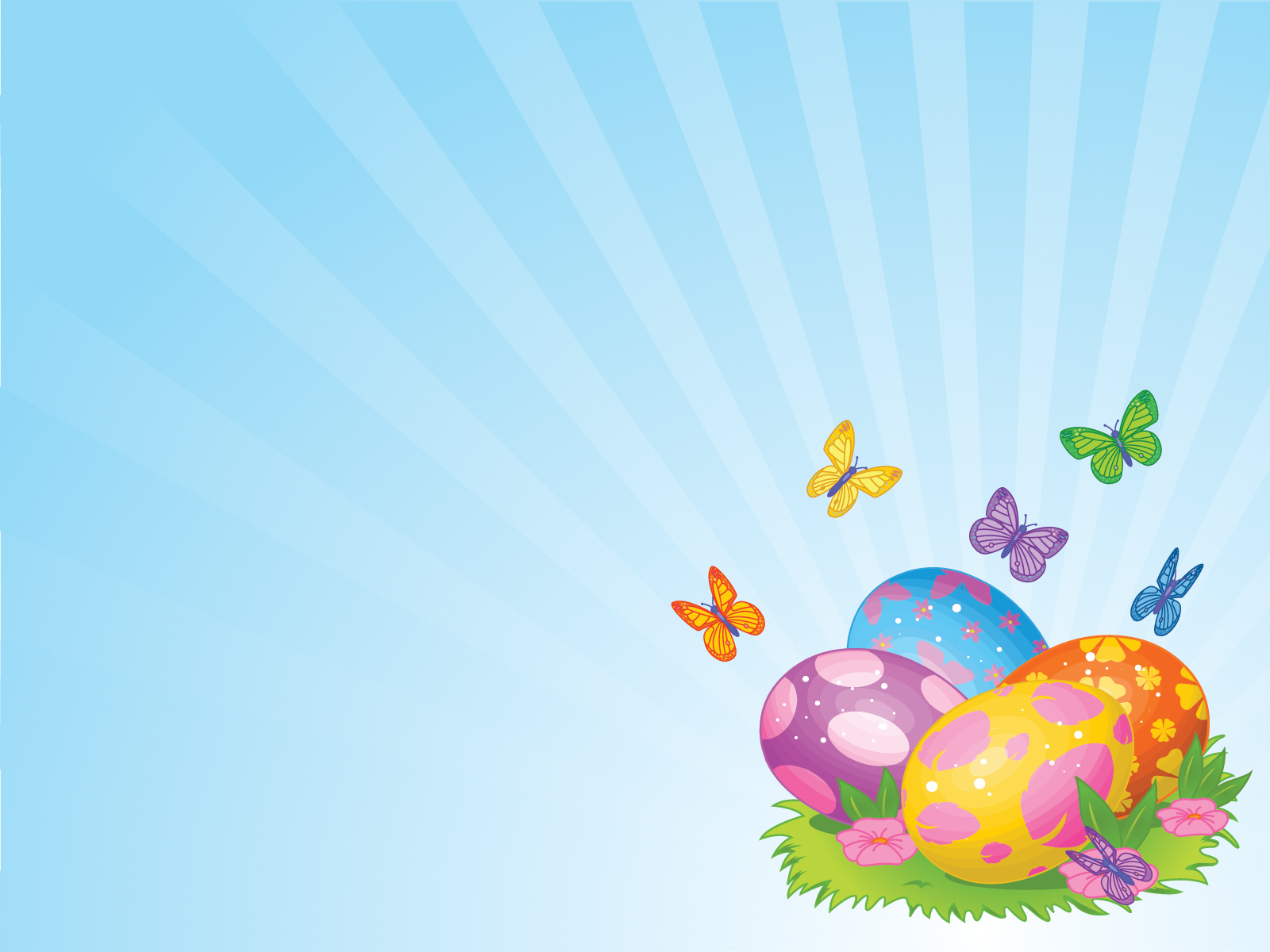 Lớp Lá 2. Trường MN Hoa Huệ
Xin kính chào
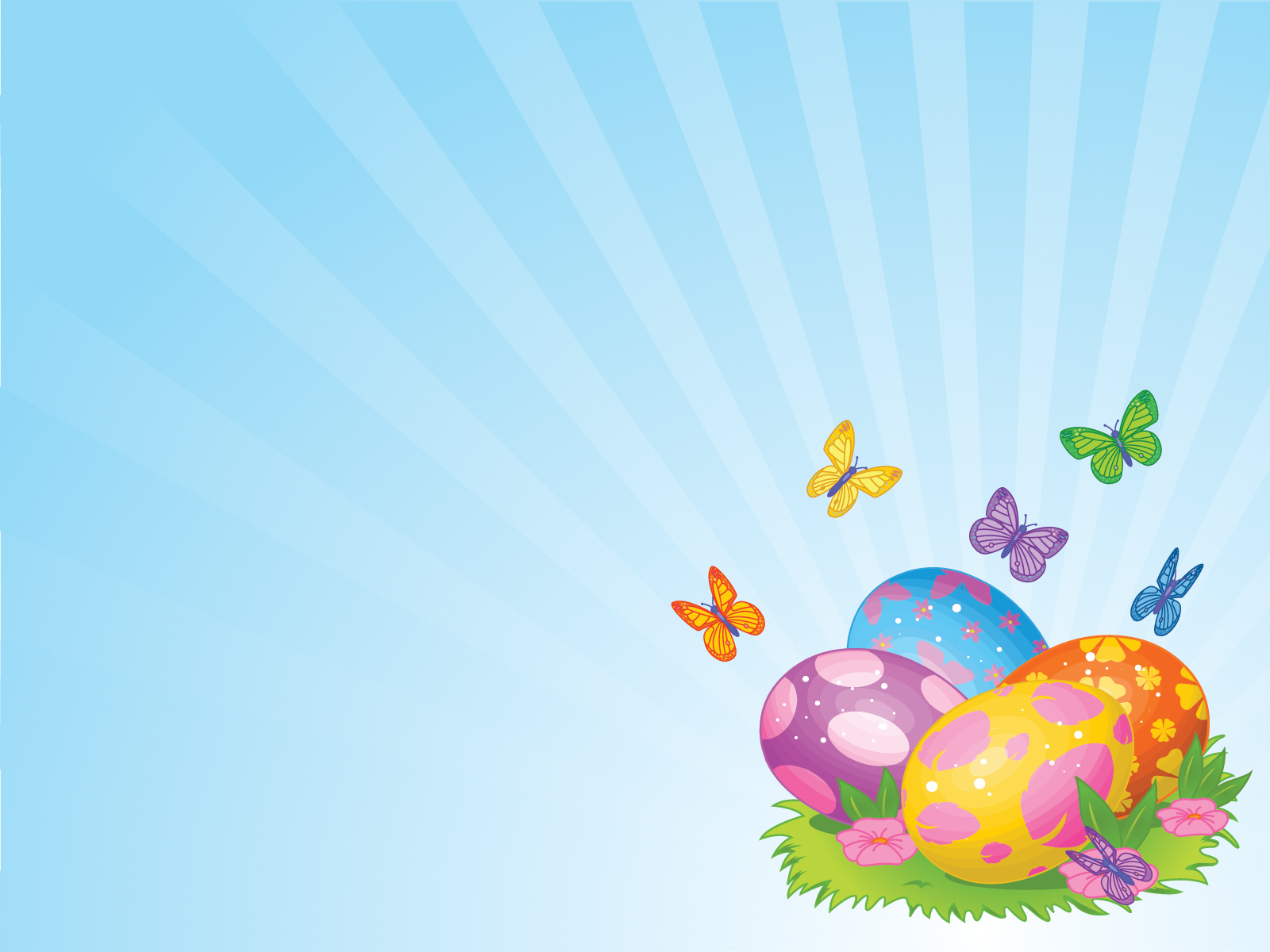 Chủ đề: Hiện tượng tự nhiên
      Môn: Hoạt động tạo hình
      Đề tài: Hồ nước
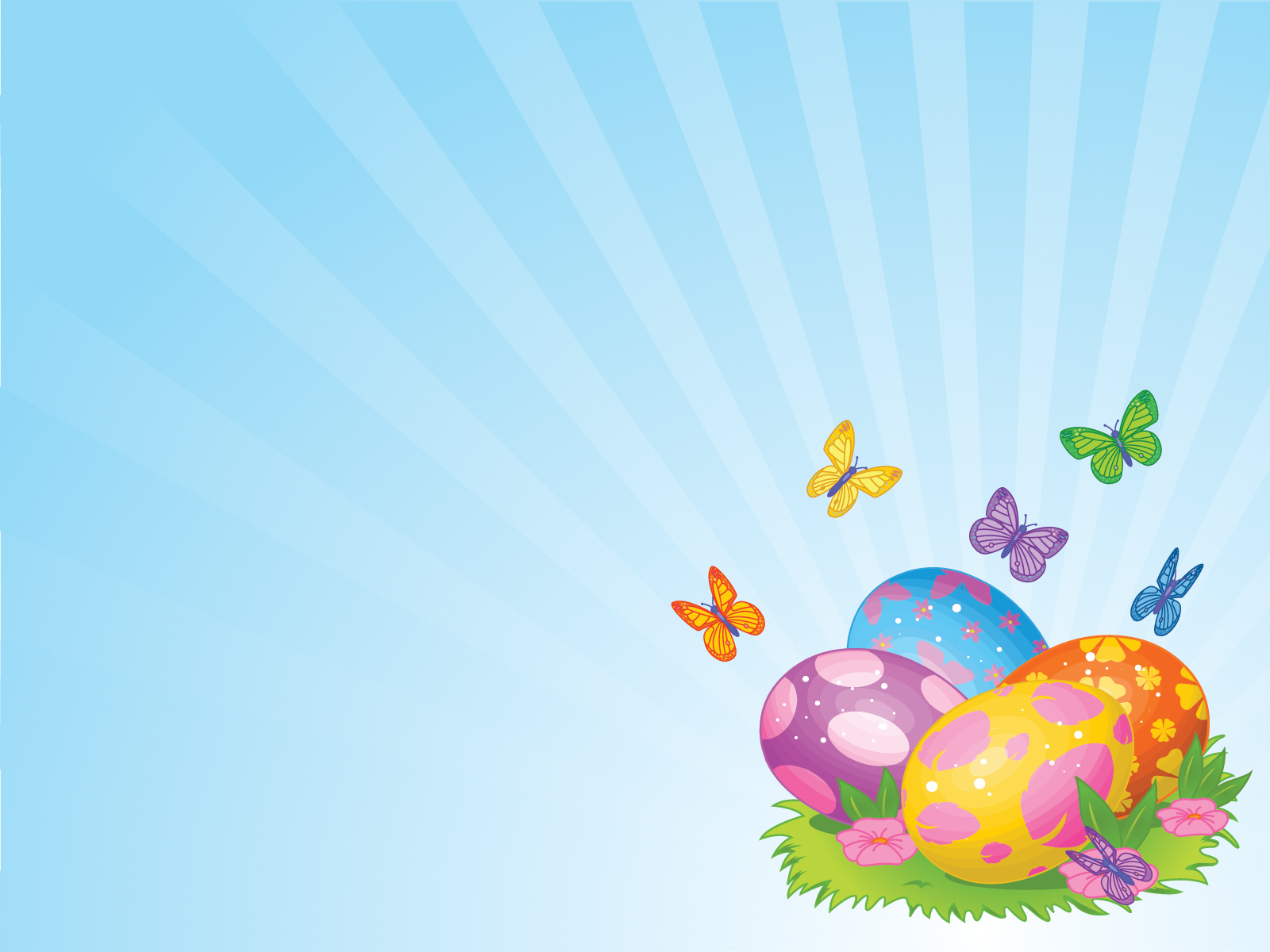 Mở đầu hoạt động
Ổn định, gây hứng thú
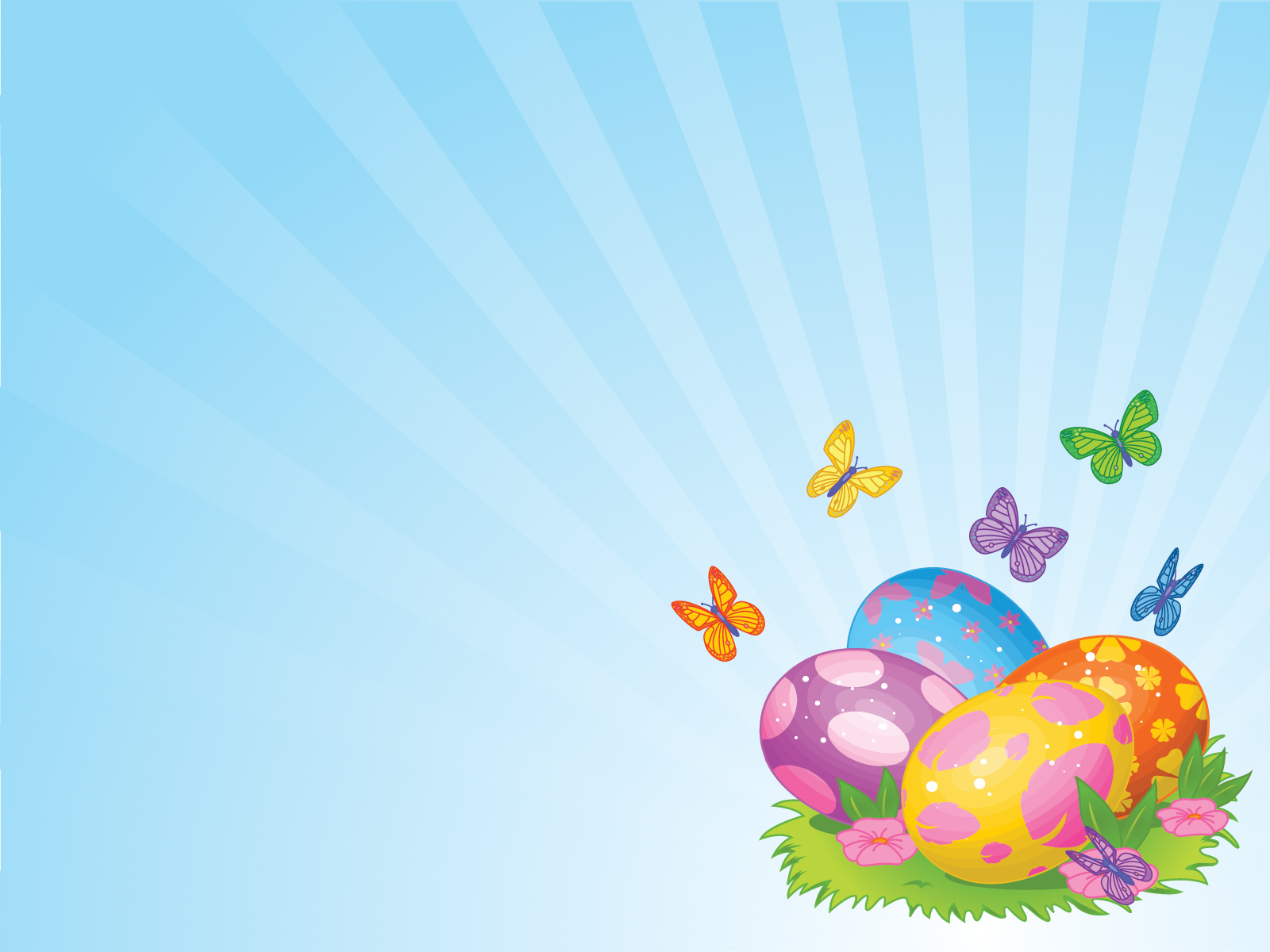 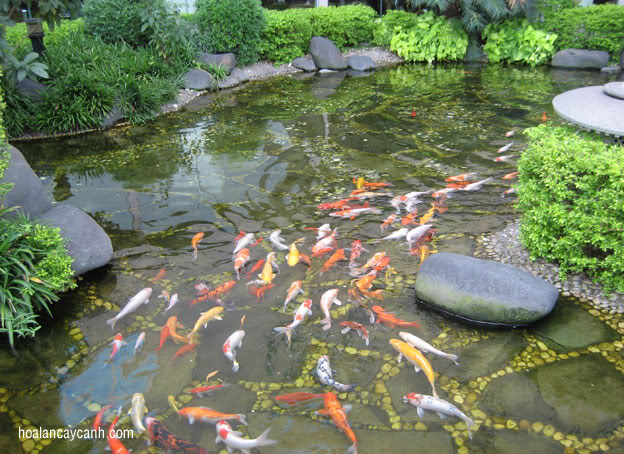 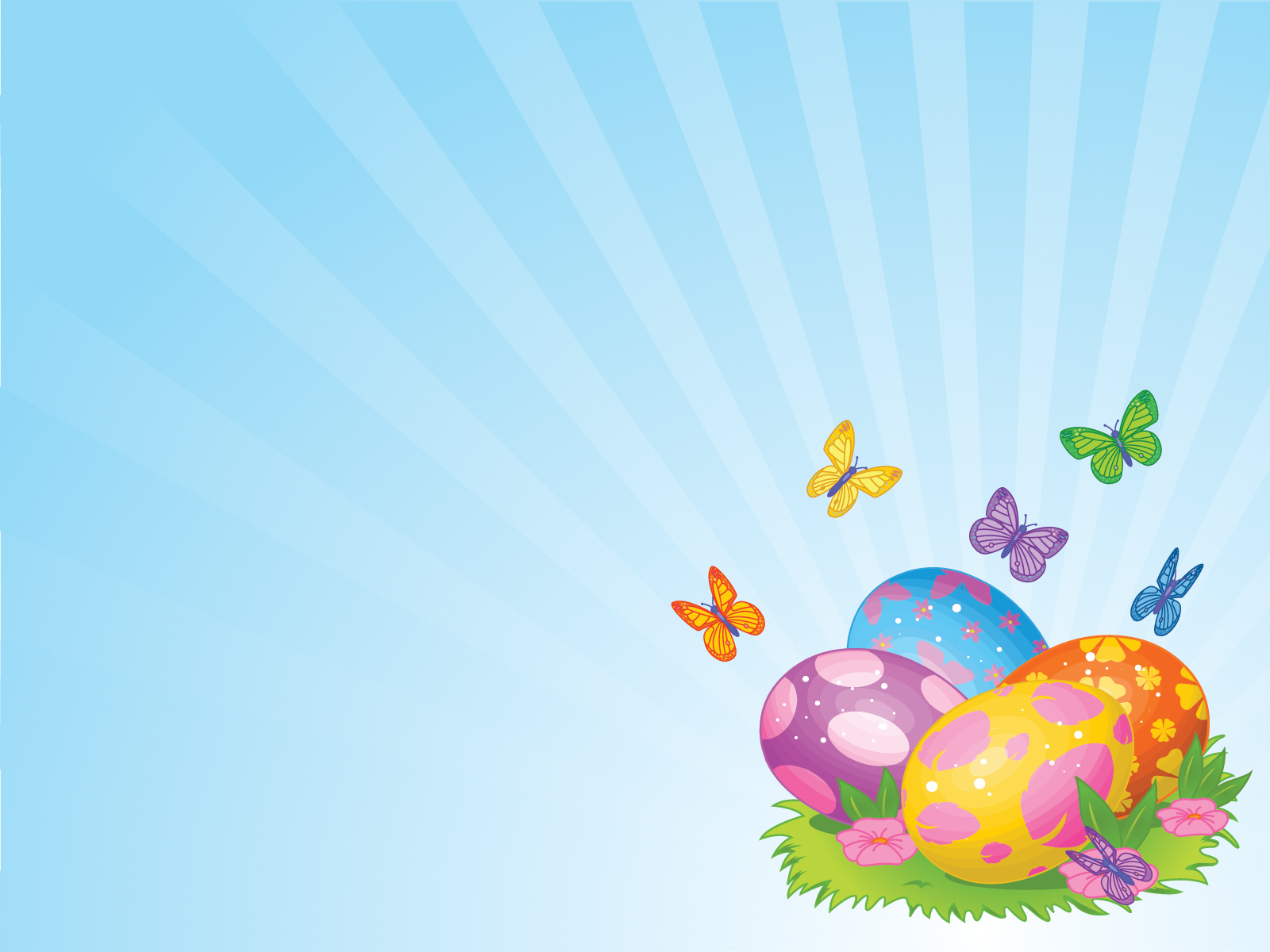 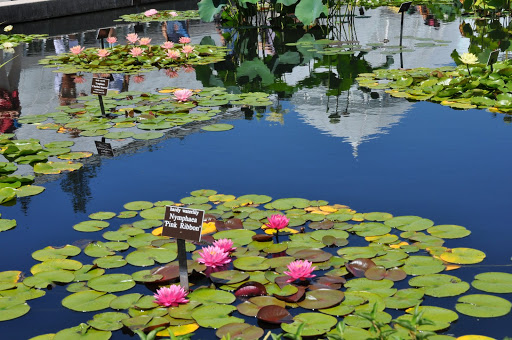 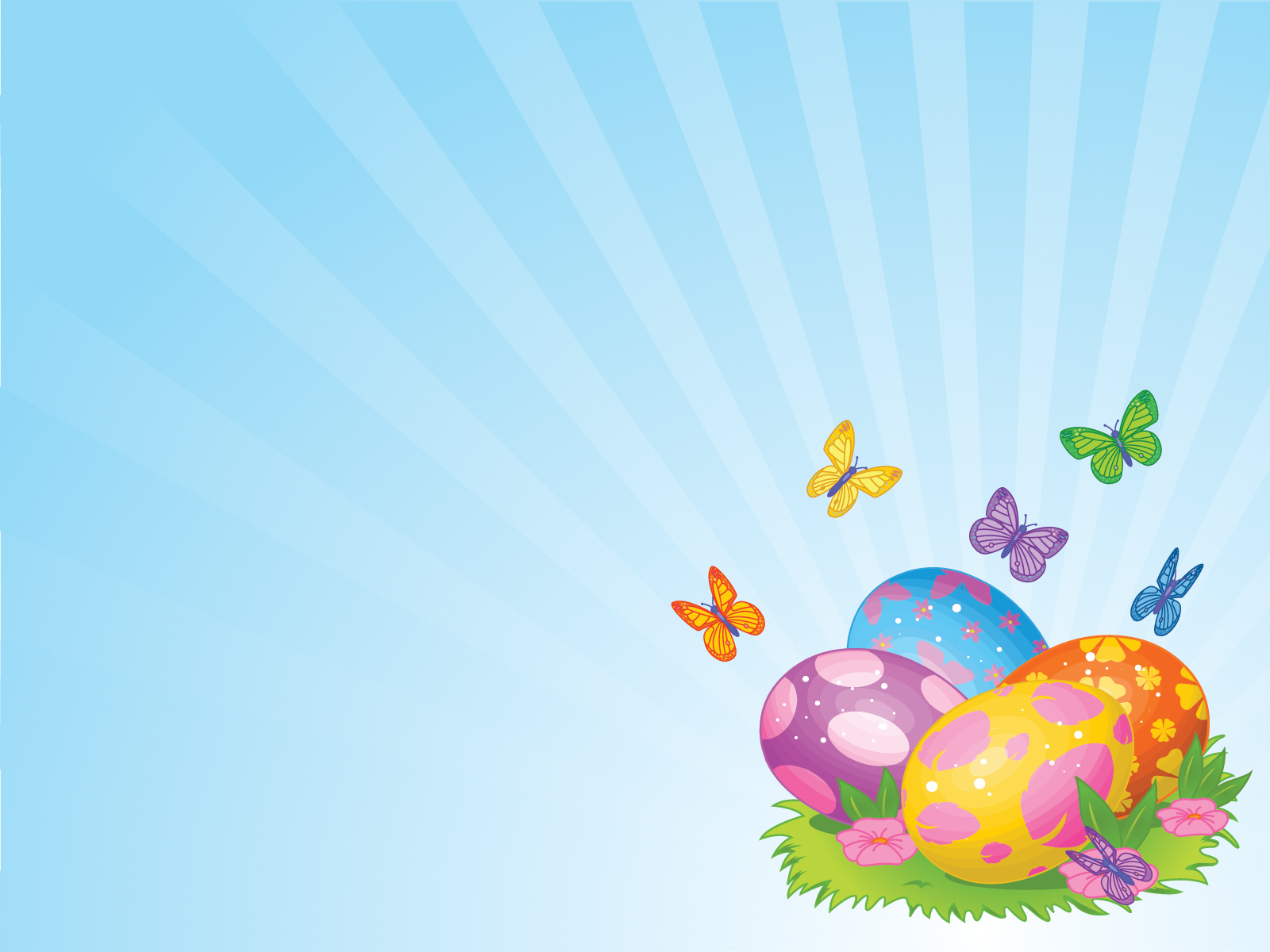 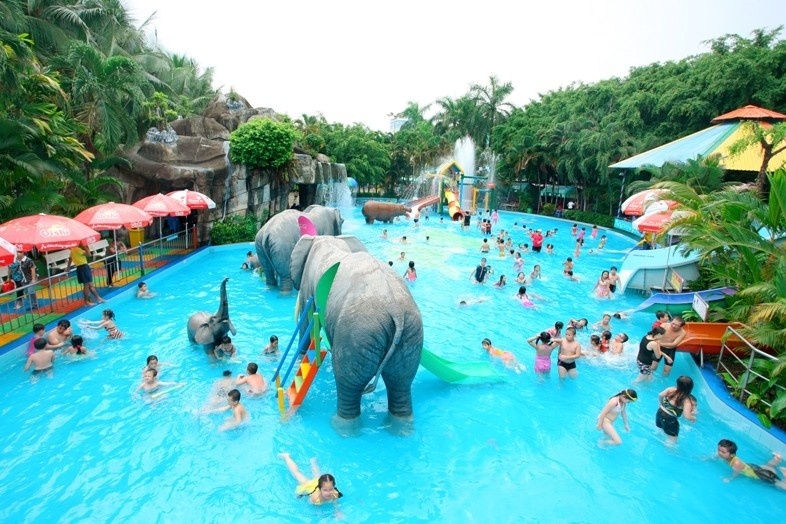 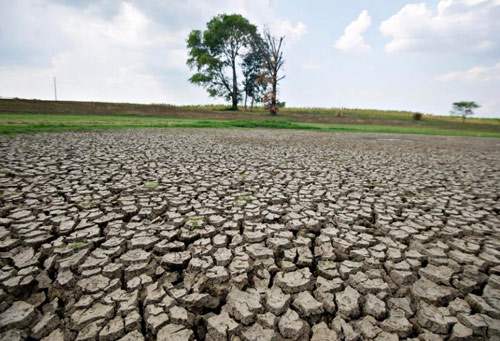 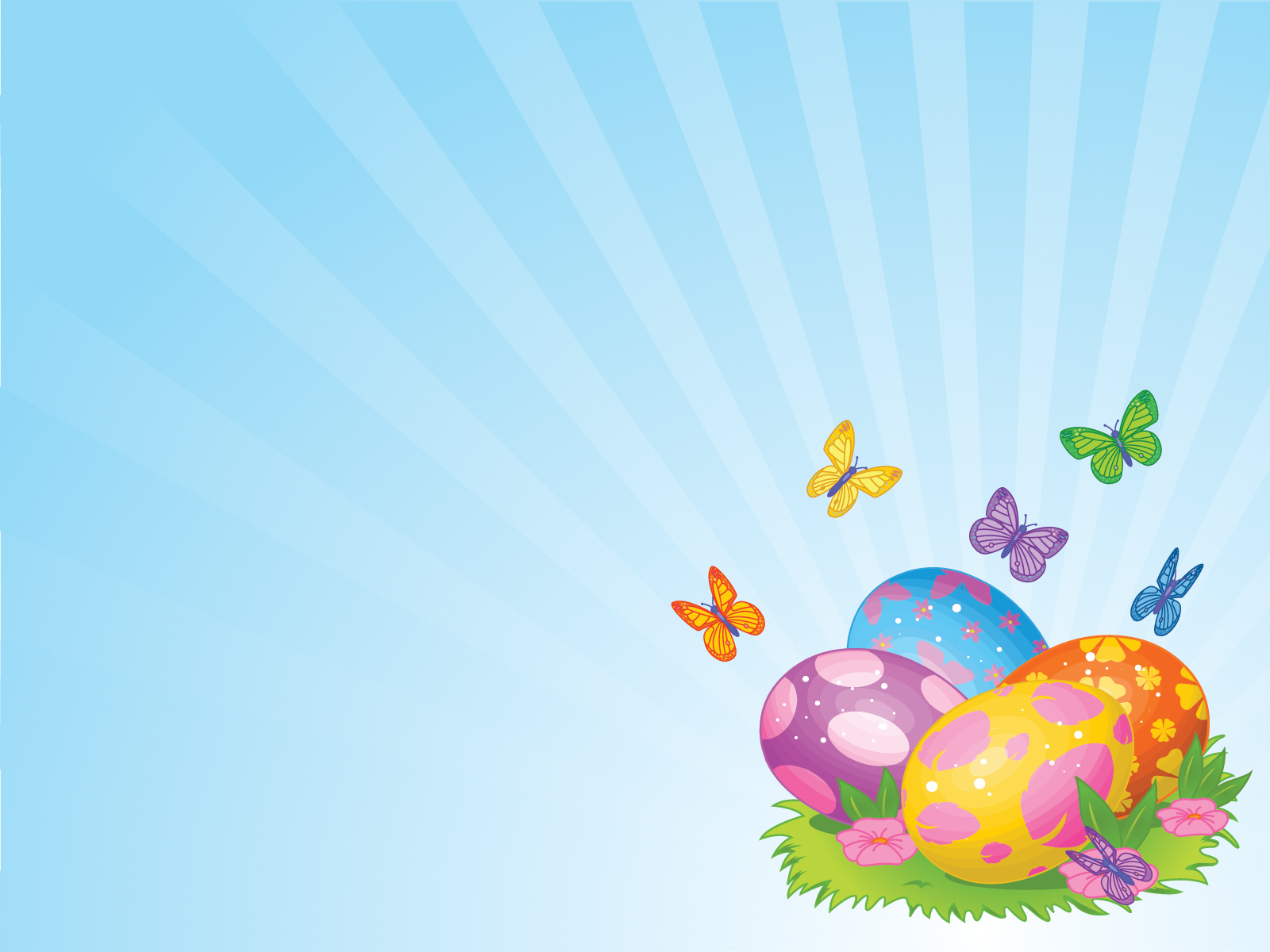 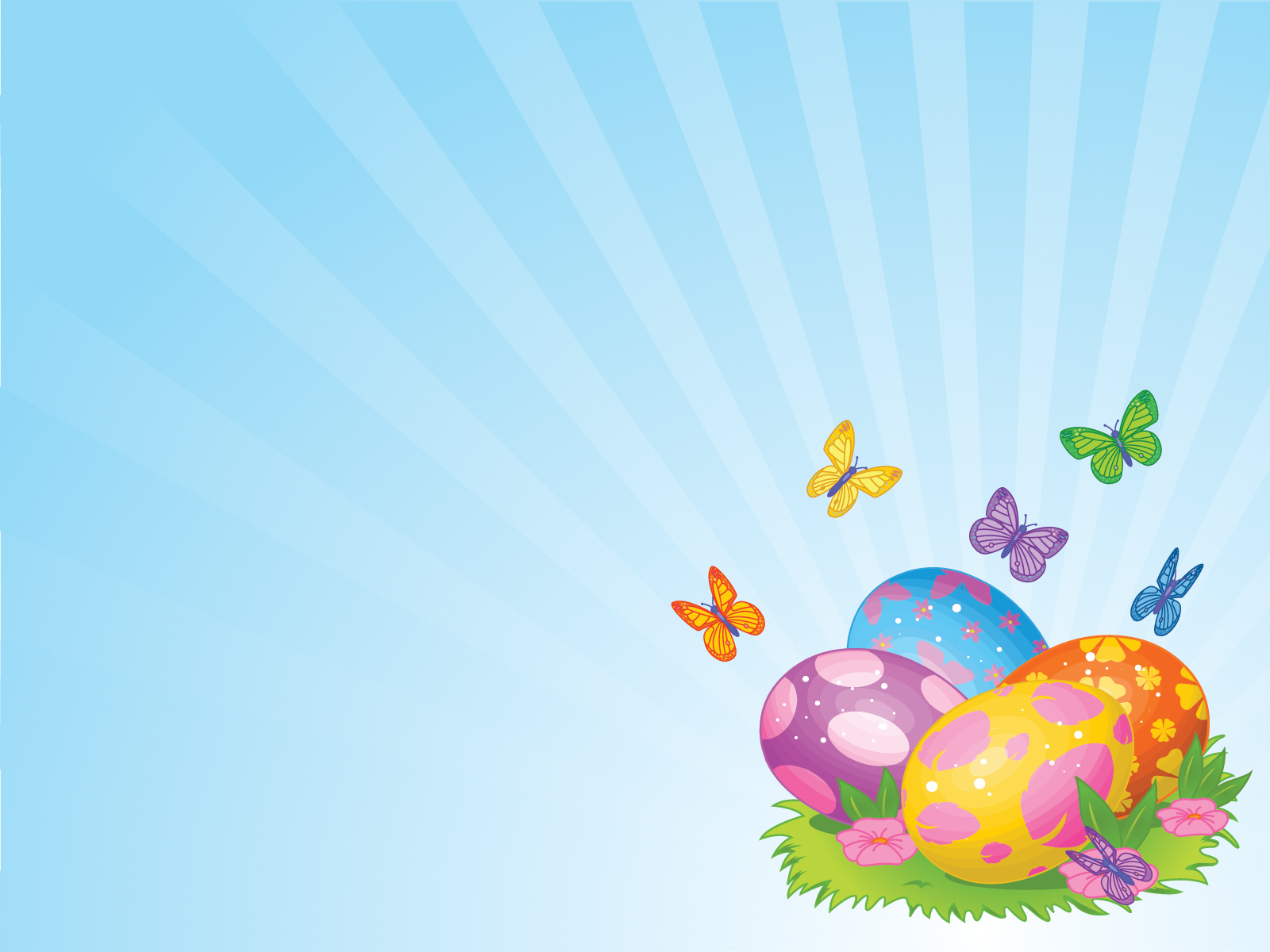 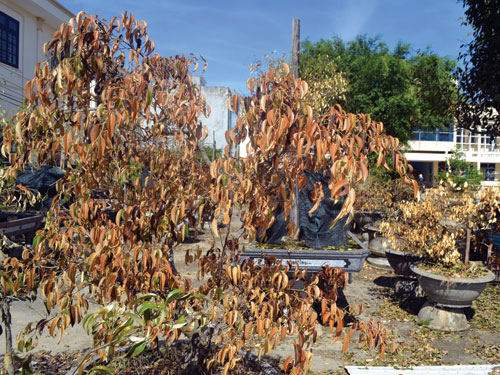 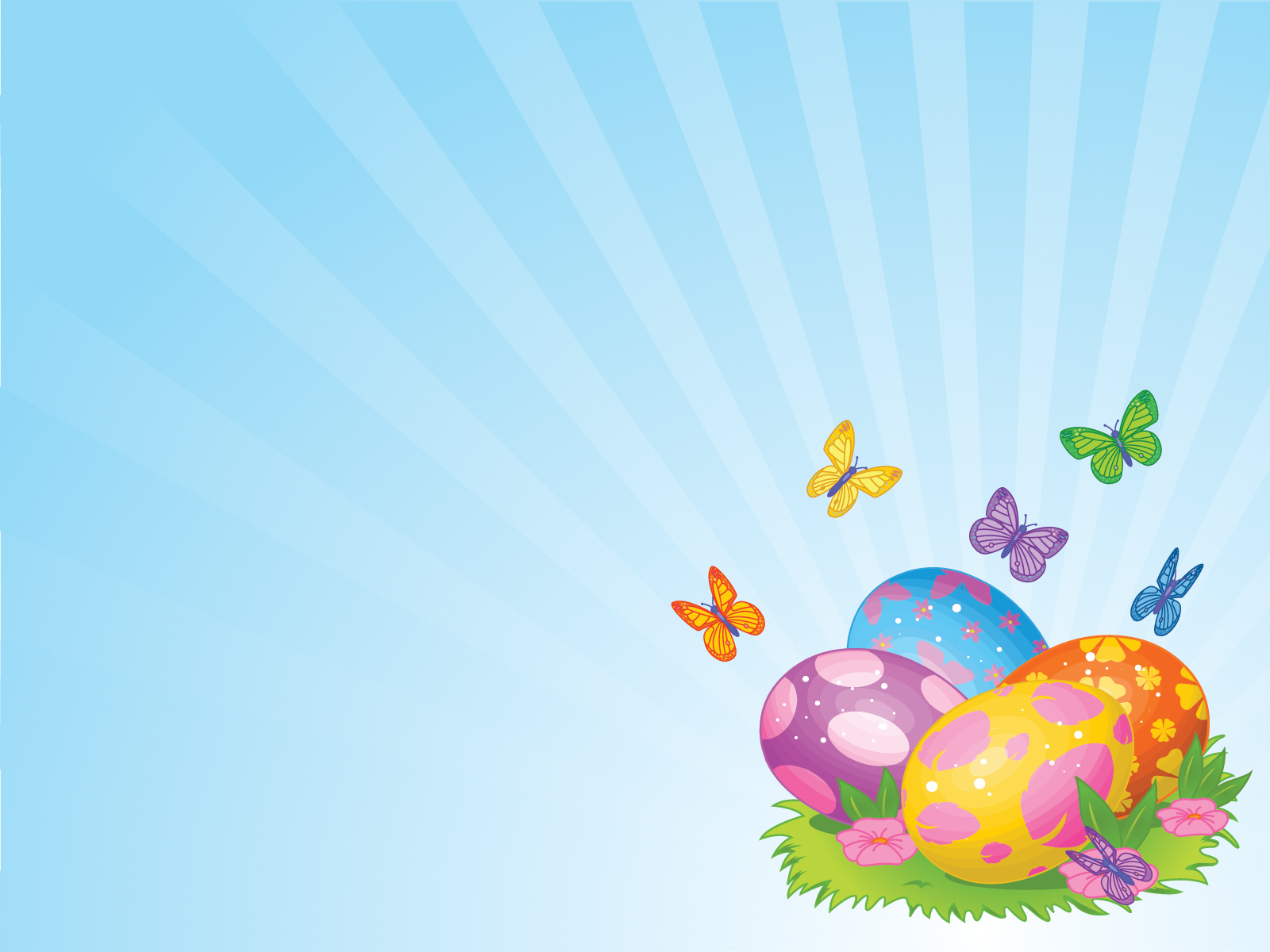 Hoạt động 1: Quan sát đàm thoại
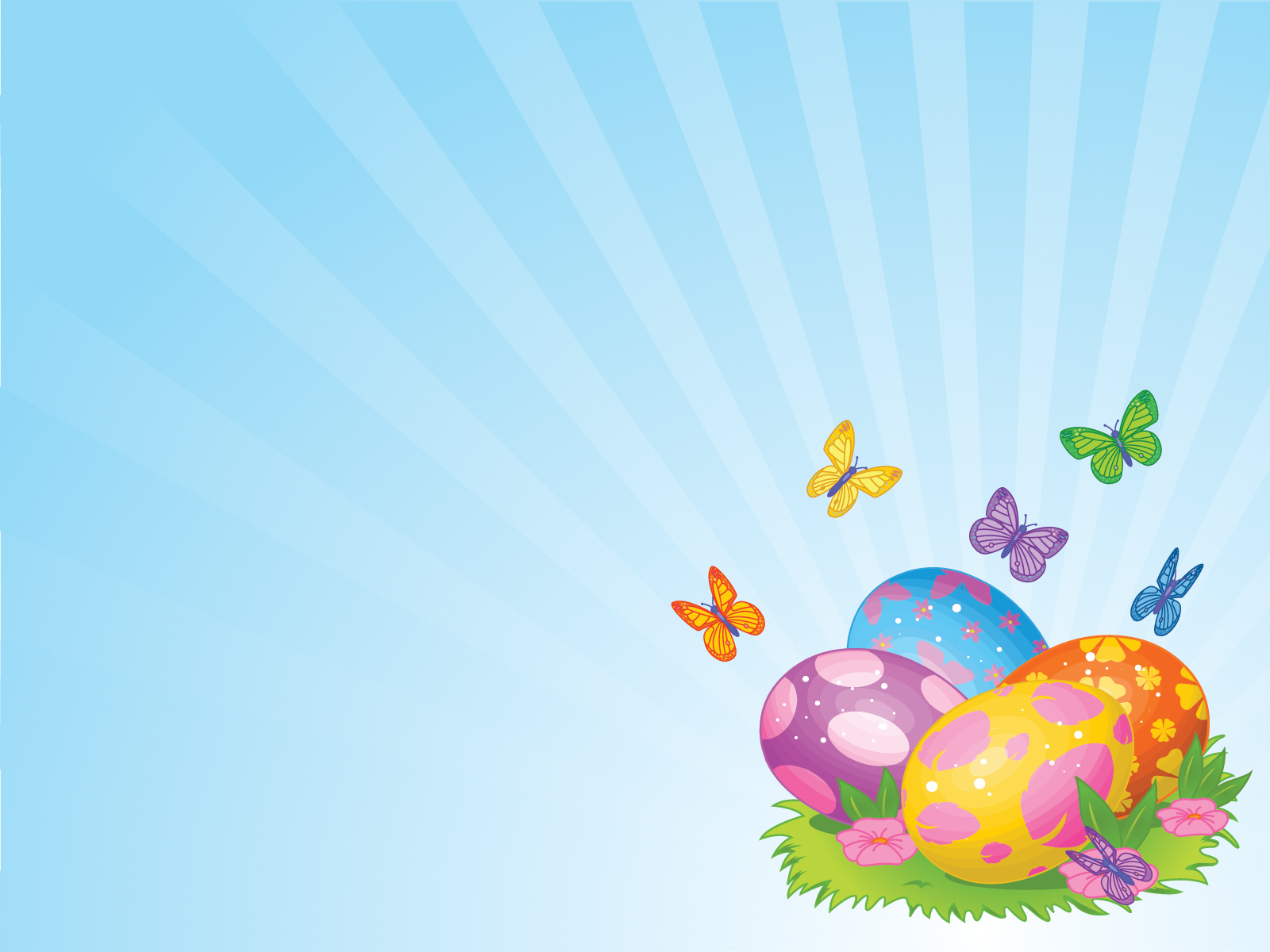 Hoạt động 2: Trẻ thực hiện
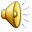 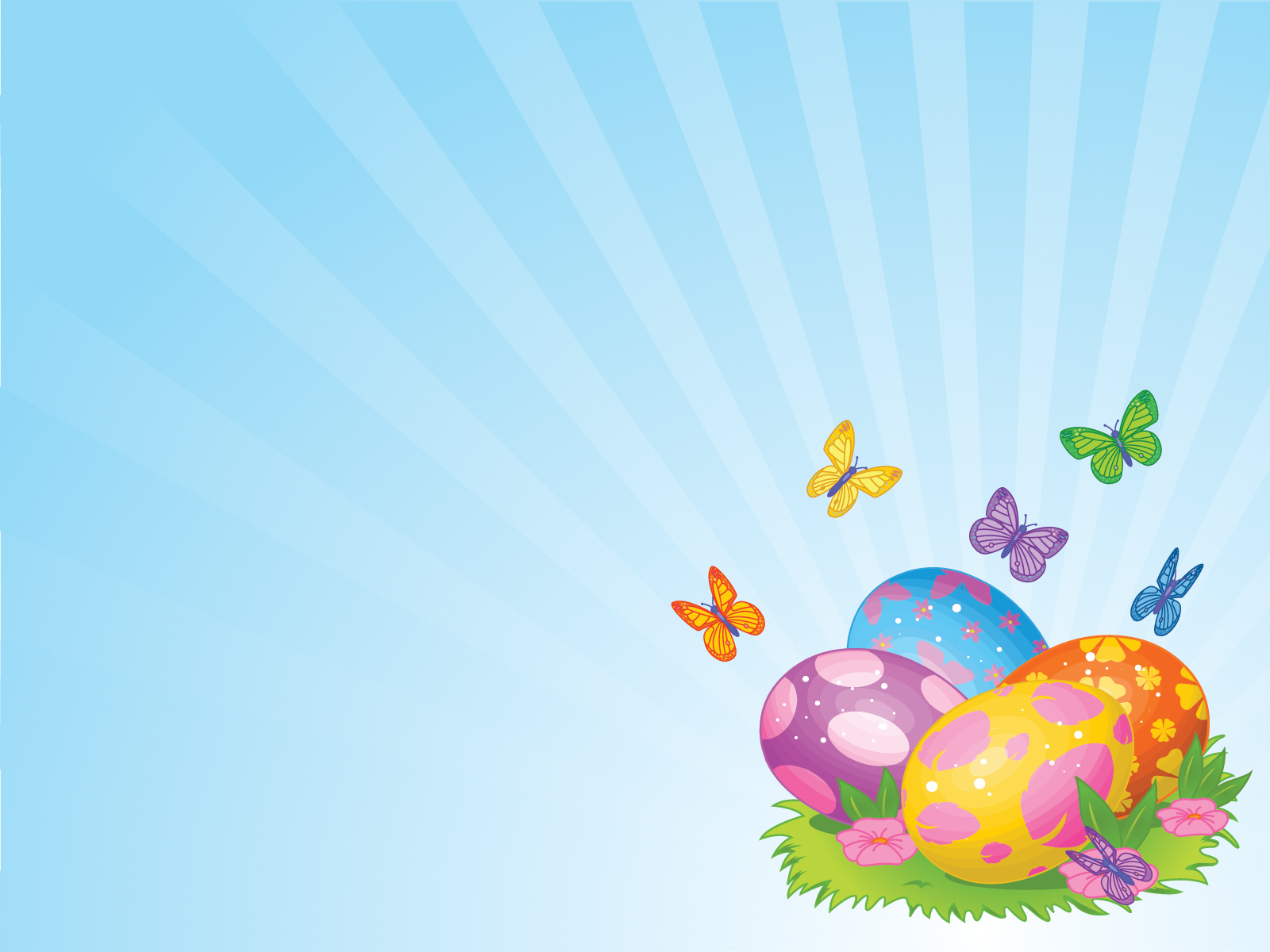 Hoạt động 3: Trưng bày sản phẩm
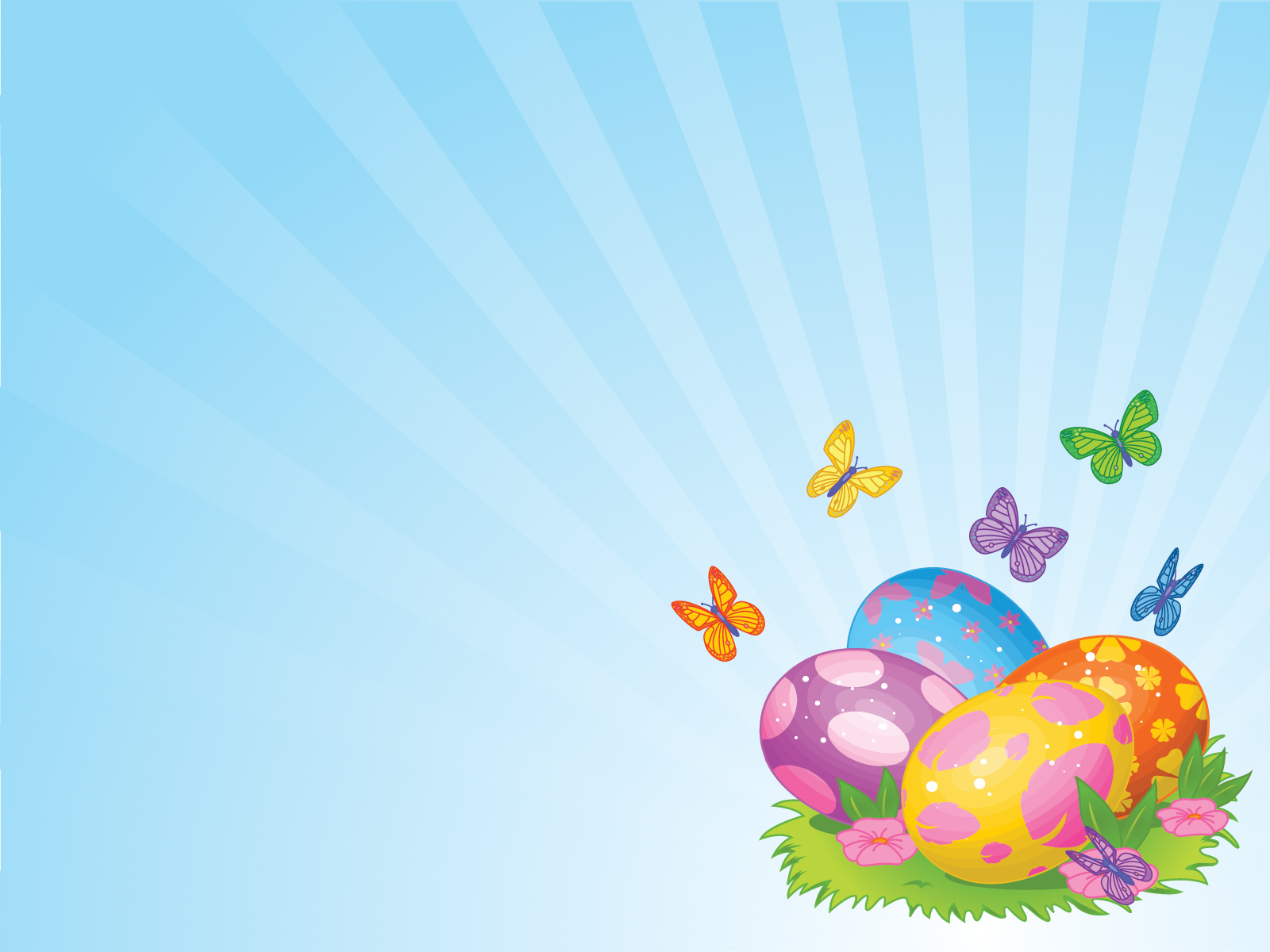 Xin chân thành cảm ơn các cô